第１回キャリア講習
「キャリアを理解しよう」
1
[Speaker Notes: 第１回キャリア講習「キャリアを理解しよう」を始めます。]
本日の内容
１．キャリア講習の目的、内容、進め方を理解する
２．キャリアについての基本知識を学ぶ
３．休職中にキャリアについて考える意義を理解
　　する
2
[Speaker Notes: ※内容読み上げ]
１．目的、内容、進め方を理解する
3
[Speaker Notes: キャリア講習の目的、内容、進め方について説明します。]
キャリア講習の目的
休職中の今、自らのストレスや休職要因をキャリアの視点で振り返り、復職後に納得感のある自分らしい働き方のイメージを描き、そのための具体的な行動目標を検討することを目的とします。
4
[Speaker Notes: ※内容読み上げ]
キャリア講習の内容
5
[Speaker Notes: キャリア講習は全５回の構成です。
第１回では、キャリア講習の目的、内容、進め方について説明します。目的は先程、説明したとおりです。また、キャリアに関する基本知識について解説します。
第２回では、自分の興味・関心、強みについて確認します。
第３回では、自分の価値観について確認し、キャリア・アンカーに基づいて今後の働き方を考えます。
第４回では、自分を取り巻く周囲との関係や自分に期待されている役割を整理し、対処策を検討します。
第５回では、それまでのキャリア講習の内容を振り返り、再休職予防の観点を取り入れた今後の働き方について検討します。]
キャリア講習の進め方
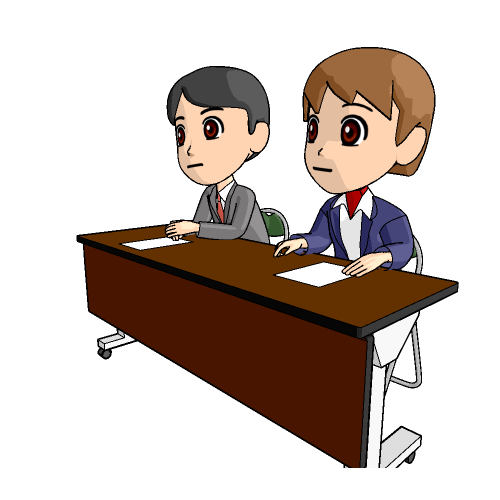 講座
学ぶ
キャリア理解
強み
価値観
役割
今後の働き方
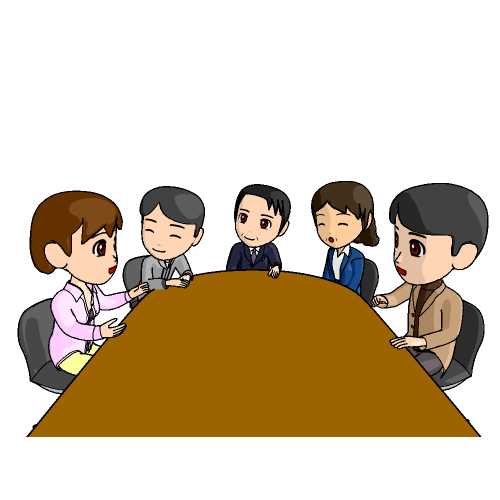 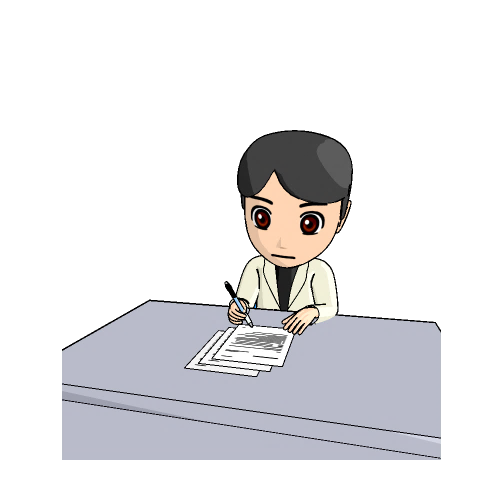 気づき
振り返る
グループ
ディスカッション
キャリアに関する
ワークシートの記入
自分のキャリア・復職後の働き方について
理解を深める
6
[Speaker Notes: キャリア講習の進め方です。
第１回～５回までの講習のそれぞれで、キャリアの強みや価値観、役割といったキャリアに関する知識を学びます。
また、ワークシートを活用して、それぞれのテーマごとに自分自身のキャリアを振り返ります。
さらに、ワークシートの内容を発表し、受講者同士でディスカッションを行うことが新たな気づきを得ることにつながります。
このように、各講習における学び、ワークシートの記入による振り返り、グループディスカッションによる気づきを通じて、自分自身のキャリアについて理解を深め復職後の働き方について考えていきます。]
キャリア講習と他のプログラムとの連動
JDSPの他のプログラム・取組みとも連動させながら、キャリアの理解を深めましょう
仕事の取組み方・働き方
その他のプログラム・取組み
生活習慣
適切な生活習慣の確立と継続に向けた取組み（睡眠・食事・運動・セルフケア）
＊復職セミナー「日常生活基礎力形成支援」
＊復職セミナー「キャリア講習」
第１回　キャリアを理解しよう
第２回　強みを確認しよう
第３回　価値観を確認しよう
・キャリアについての基本知識や休職中にキャリアについて考える意義を学ぶ
・自分の生き方、働き方の土台となる価値観や強み、仕事のやりがいを確認する
自分を知る
ストレス対処
ストレスの仕組み・対処法、怒りとうまく付き合う方法など
＊復職セミナー「ストレス対処講習」 
　　　　　　　　　　「アンガーコントロール支援」
コミュニケーション
自分も相手も尊重したコミュニケーション
＊コミュニケーションプログラム
　「ＳＳＴ・アサーション講座」「グループディスカッション」
第４回　役割について整理しよう
・職場や家族など自分を取り巻く周囲から、どのような役割を求められているかを整理する
・期待されている役割から生じる葛藤やストレスへの対処策を検討する
自分を取り巻く環境を知る
ジョブリハーサル
模擬的な職場環境における実践を通じて、仕事への取組み方の癖や強み、対処方法などを確認
第５回　今後の働き方を考えよう
・自分のストレスパターンや転機の乗り越え方を整理　
　する
・今後の自分らしい働き方を主体的に考える
キャリアプランの作成
復職レポート　・　復職面談
休職経緯の振り返り、休職要因の分析、再休職予防策をふまえた今後の働き方の検討
7
[Speaker Notes: キャリア講習の第１回～第３回までは、「自分を知る」ことがテーマとなります。
キャリアについての基本知識を学び、自分の興味・関心や強み、価値観について確認していきます。
また、第４回は、「自分を取り巻く環境を知る」ことがテーマとなります。
周囲から期待されている役割やそれによって生じるストレスや葛藤について整理していきます。
そして、第５回目は、「キャリアプランの作成」がテーマとなります。
これまでのキャリア講習で行った自己分析の総まとめを行い、復職後にどのように働いていくのか行動目標を決め、行動計画を立てていきます。
キャリア講習では、キャリアの視点から自己理解や自己分析を進めていきますが、スライドの右図にあるＪＤＳＰの他のプログラムとも関連づけながら理解を進め、対処策を検討していくことが有効です。
キャリア講習で学び、気づいたことを、ＪＤＳＰの他のプログラムの取組みと連動させて活用したり、実践していくことで、より具体的な再休職予防につながる働き方の検討ができると思います。]
キャリアについて理解を深めるポイント
自分のキャリアについて語り、周囲と共有することで得られる気づきが、キャリアの理解を促進します。
他のメンバーからの質問やフィードバックが、自分が気づいていない自分を知るきっかけとなります。
他のメンバーのキャリアについて聞くことは、自分とは異なる職場の環境を知ったり、他者の価値観や考え方の理解につながります。
8
[Speaker Notes: キャリア講習では、受講者同士のディスカッションを多く取り入れています。
キャリアの理解を深めるポイントについて３点説明します。
 
※内容読み上げ]
参加のルール
プライバシー保護を意識し、講習中に知り得た
　 情報を外部に漏らさないでください。
開示する範囲は、ご自身で決めましょう。
他のメンバーが発言している間は、それを妨げることなく傾聴を心がけましょう。
他者の発言を否定せず、互いに支え合う気持ちでディスカッションしましょう。
意見を求められても、答えられない時はパスをして構いません。
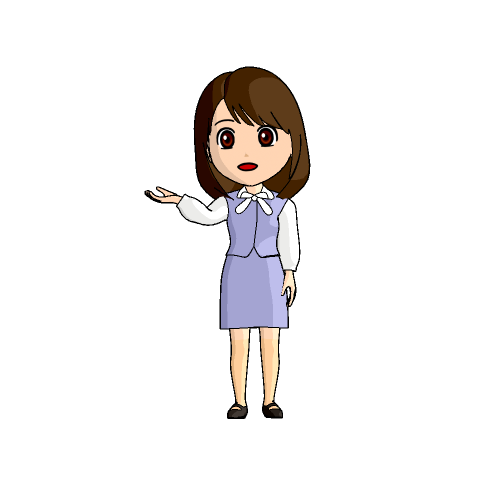 9
[Speaker Notes: 参加のルールです。
 
※内容読み上げ
 
他のメンバーに自分自身の内面を話すことに不安や抵抗を感じる場合もあると思いますので、発表いただく内容は、話せる範囲で構いません。
皆さんが安心してディスカッションができるよう、参加のルールを確認しましょう。]
２．キャリアについての基本知識を学ぶ
10
[Speaker Notes: キャリアについての基本知識を学びましょう。]
キャリアとは
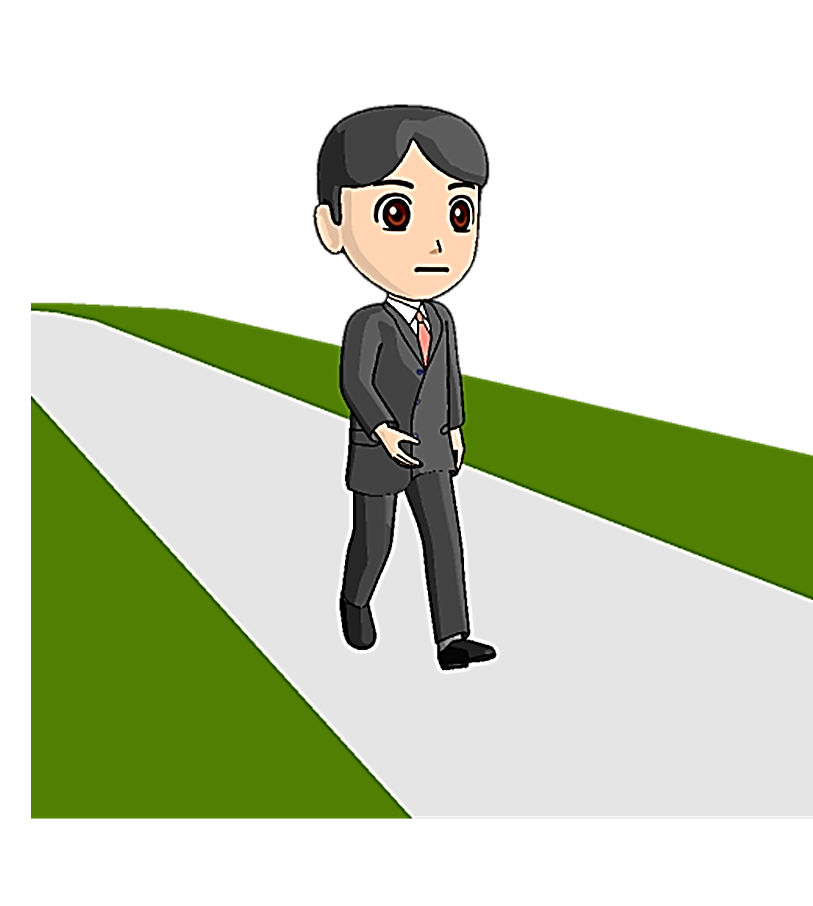 【キャリアの主な定義】
                                                                                             
・個人が生涯を通して持つ、一連の職業（職歴）、仕事と余暇を含んだ　
　個人の生涯にわたるライフ・スタイル　　（渡辺三枝子）

・人生のある年齢や場面のさまざまな役割の組み合わせ（E.スーパー）
キャリアとは ・・・
「個人」が「仕事や社会とどのように関わっていくのか」という
生き方すべてを広く含んだ概念
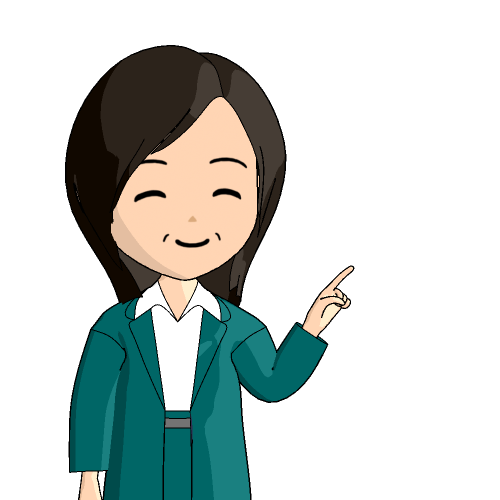 キャリア講習では、「キャリア」を、
職業生活を中心とした人生全体を含むもの
として進めていきます
11
出典：蔭山英順：「21世紀の心理臨床」ナカニシヤ出版（2003）　　　　　　　西本万映子：「キャリアデザインテキスト第２版」専修大学出版局（2015）
　　　　古田克利：「キャリアデザイン入門」ナカニシヤ出版（2019）　　　　　　　黒柳修：キャリアデザイン研修実践ワークブック金子書房（2013）
[Speaker Notes: 皆さんは、「キャリア」という言葉を聞いて、どのようなイメージを持ちますか？
キャリアという言葉の語源は、ラテン語の「轍（わだち）、車道」という意味です。太陽が空を通り抜ける道筋、目的地に向かう航路という意味もあります。
それが転じて、人がたどる足跡や経歴等を意味するようになり、職業や生涯の仕事、職業上の出世などを表すようになりました。
日本では、「キャリア」という言葉が、職務職歴、昇進といった意味合いで使われることが多いため、職業に関するイメージが浮かびやすいかもしれません。

キャリアの主な定義は、
個人が生涯を通して持つ、一連の職業（職歴）、仕事と余暇を含んだ個人の生涯にわたるライフ・スタイル
人生のある年齢や場面のさまざまな役割の組み合わせ

となっています。
キャリアは、単に「職業」という狭い意味ではなく、個人が人生において仕事や社会とどのように関わっていくのかという、生き方すべてを含んだ概念を指しています。
また、人が生涯の中で果たす役割の積み重ねでもあります。
キャリア講習では、キャリアを「職業生活を中心とした、人生全体を含むもの」として進めていきます。]
外的キャリアと内的キャリア
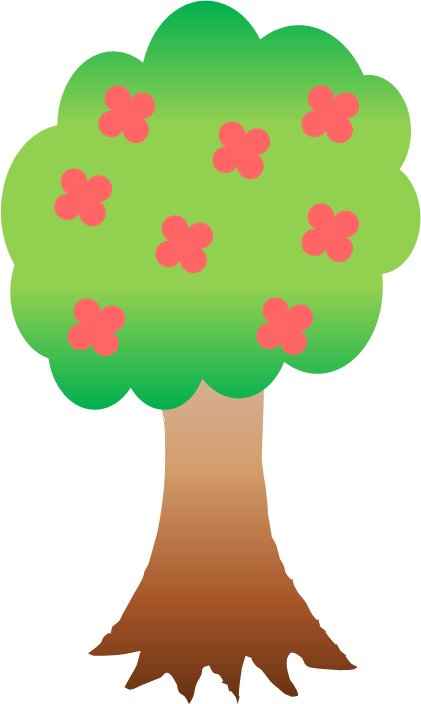 ⇒　「肩書き」に通じるもの
⇒　「満足感」、「納得感」に通じるもの
根（内的キャリア）がキャリアの軸になる
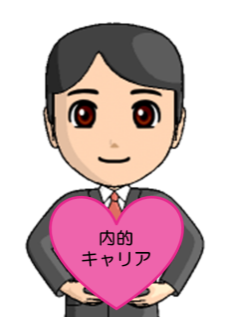 外的キャリアを選択・決定する基準にもなる自分のキャリアの拠り所
満足、納得できるキャリアを送るためには、外的キャリアだけではなく
内的キャリアにも目を向けることが大切
12
参考文献：古田克利：「キャリアデザイン入門」ナカニシヤ出版（2019）、　畔柳修：「キャリアデザイン研修　実践ワークブック」金子書房（2013）
[Speaker Notes: キャリアには、「外的キャリア」と「内的キャリア」という概念があります。
外的キャリアとは、「客観的キャリア」とも呼ばれるもので、学歴や職歴、役職や年収等といった、外側にあるキャリアの指標です。
履歴書に書けるような、目に見える客観的な指標で、いわば「肩書き」に通じるものです。
花木で例えると、花や葉っぱなどの地上に出ている部分です。
また、内的キャリアとは、「主観的キャリア」とも呼ばれ、働くことに対しての自分なりの意味や価値、やりがい、仕事や家庭生活での自己効力感、価値観といった、個人の内側にあるキャリアの指標です。
内的キャリアは目には見えないもので、個々の心のなかにあり、キャリアに対しての満足感や納得感に通じるものです。
花木で例えると、地面の下にある根っこの部分です。
根がしっかり張れていないと木が倒れてしまうのと同じように、内的キャリアがぐらついていると、どのようにキャリアを歩んでいくのかを決めることができません。
内的キャリアは、どのような職業や職場を選び、どのような働き方をしていくのか、どんな人生を送っていくのかという、外的キャリアの選択の決定を支える基準にもなる大切なものです。
外的キャリアに意識が向いてしまいがちですが、満足感や納得感が得られるキャリアを送るためには、自分の内側にある、内的キャリアに目を向けることが大切です。]
【演習】自分の内的キャリアを知ろう（ワークシート①）
どんな仕事をしていますか？
仕事のなかで、充実感ややりがいを感じるのはどんなときですか？
仕事以外の生活で、充実感ややりがいを感じるのはどんなときですか？
仕事をしていて大変さを感じるのはどんなときですか？
仕事をする上で大切にしてきたことは何ですか？
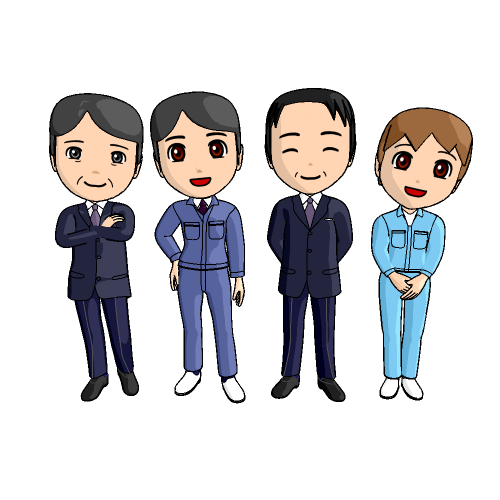 13
[Speaker Notes: 今後のディスカッションをスムーズに進めるために、お互いのことを知る時間を作りたいと思います。
【演習】「自分の内的キャリアを知ろう」をやってみましょう。
ワークシート①「自分の内的キャリアを知ろう」を使います。準備してください。
※記入８分
※発表１人１分
※意見交換10分]
キャリアに対する捉え方の違い
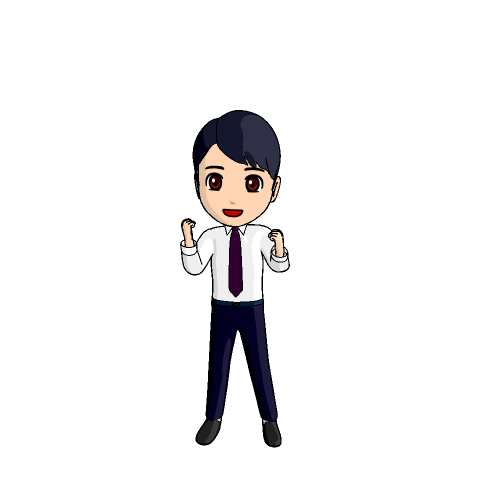 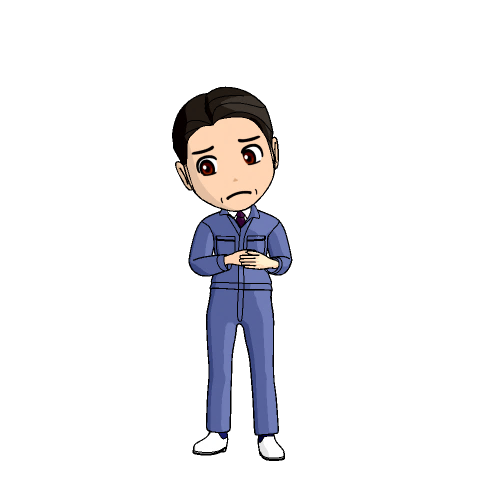 キャリアに対する捉え方の違いを理解することは、組織の中の多様な他者を理解することにつながる
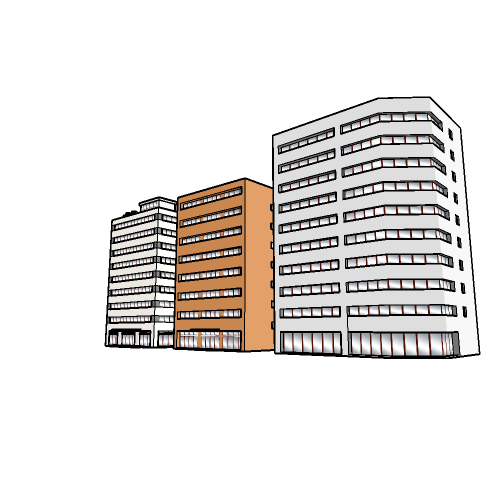 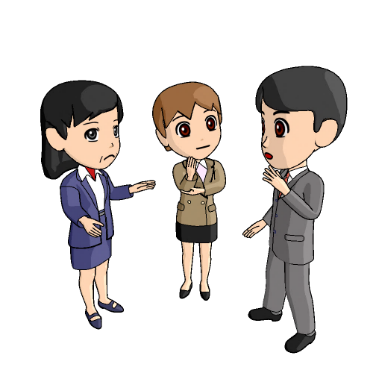 同じ組織で働いていても
キャリアに対する捉え方は人それぞれ
組織にも固有の文化や
キャリアに対する捉え方がある
自分と異なるキャリアの捉え方をしている他者や組織と
　　　　　　　　　どのように折り合いながら働いていくのかを考えることが大切
14
参考文献：古田克利：「キャリアデザイン入門」ナカニシヤ出版（2019）　、　畔柳修：「キャリアデザイン研修　実践ワークブック」金子書房（2013）
[Speaker Notes: 内的キャリアに対する捉え方は人それぞれであり、内的キャリアも人それぞれで違います。
例えば、ＡさんとＢさんの「管理職への昇格」についてみてみましょう。
外的キャリアの観点から捉えると、見えている部分は同じ昇格になります。
しかし、これを内的キャリアの視点から捉えると、Ａさんは「喜ばしいこと」と捉える一方で、Ｂさんは「避けたいこと」と捉えています。
このように、個人によって捉え方が、全く異なる場合があります。
つまり、個人によって、キャリアで重視することや大切にしたいこと、価値を感じること等の主観的な意味づけはさまざまであると言えます。
他者と似た価値観を持つこともありますが、それが個人の主観である以上、完全に一致することはありません。
これは、同じ職場で働く上司、同僚、部下であっても、少なくとも何らかの違いがあります。
さらに、個人だけではなく、それぞれの組織にもキャリアに関する固有の文化や価値観があります。
組織の価値観と自分の価値観がうまくマッチすることもあれば、その違いから居心地の悪さを感じる場合もあるかもしれません。
自分と完全に一致しない価値観を持つ他者や組織のなかで、自分の内的キャリアを大切にしながら、どのように折り合いをつけて働いていくのかを考えてみましょう。]
３．休職中にキャリアについて考える意義を理解する
15
[Speaker Notes: 休職中にキャリアについて考える意義を理解しましょう。]
キャリアとストレス
ライフイベント
(キャリア上の出来事)
環境の変化
適応への労力
ストレス
要因
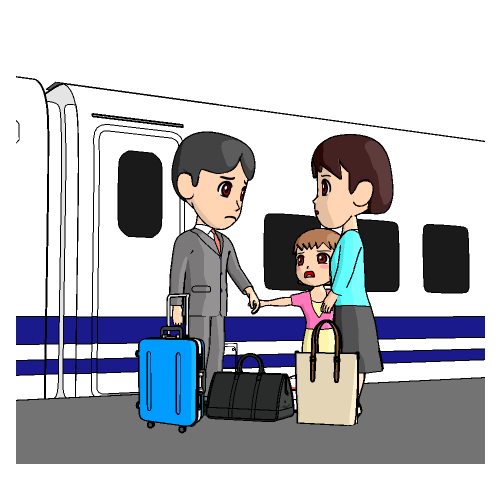 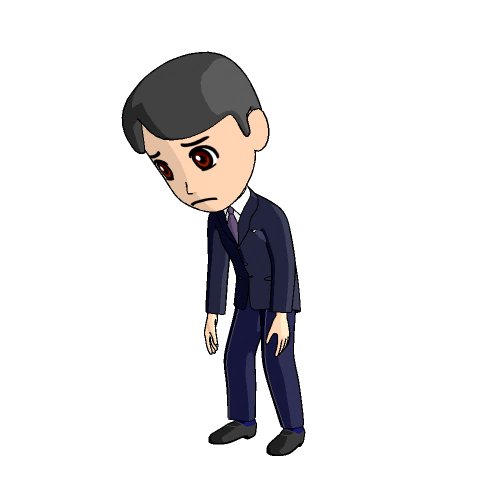 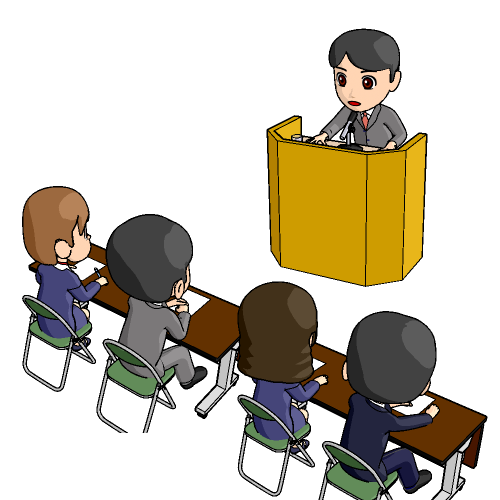 参考文献：木村周：「キャリアコンサルティング理論と実際　５訂版」雇用問題研究会（2018）
　　　　　　  　夏目誠：産業ストレス研究第4巻第1号「ストレス度とストレス耐性点数」日本産業ストレス学会（1997）
16
[Speaker Notes: キャリアとストレスは、密接に関連しています。
私たちは、キャリアの歩みを進めるなかで、入学・卒業、引っ越し、就職、異動や昇進、家族関係の変化など、さまざまなライフイベントに遭遇します。
心理学者ホームズは、「日常生活で出会うライフイベントが重大なストレス要因となり得る」と言っています。
ライフイベントは、ネガティブなものだけではなく、喜ばしいものもありますが、その内容の良し悪しに関係なく、生活環境に大きな変化を及ぼし適応にエネルギーを要するため、ストレスとなる場合があります。
職業、職務に関するライフイベントは、「転勤・配置転換」、「昇進・昇格」、「職種の変更」、「仕事上の地位（責任）の変化」、「職場の上司、同僚とのトラブル」、「勤務時間や労働条件の変化」、「合併・組織替え等勤め先の変化」、「単身赴任」、「転職」、そして、「休職」等が挙げられます。
これまでのキャリアを振り返り、仕事や生活のなかで起きた出来事とストレスの関係について見つめることは、自分がどのような環境、状況でストレスを感じやすい傾向があるのかを知ることにつながります。
過去のライフイベントに対して、自分がどのように対処したのか、どのように乗り越えたのかを振り返っておくことは、今後同様の場面と出会ったときに、どのような心づもりや準備をしておく必要があるのかを考える材料になり、復職に向けた対策を検討するうえで有効です。]
キャリアの転機（トランジション）
キャリアの転機　＝出来事によって生じる人生の変化
（シュロスバーグ）
【転機（トランジション）の特徴】
自分の役割や人間関係、生活、ものの見方や考え方に変化をもたらす
良いことや残念なこと、予期していたことや思いがけないことなど
期待していたものが起こらなかったことも転機となる
【転機の領域と具体例】
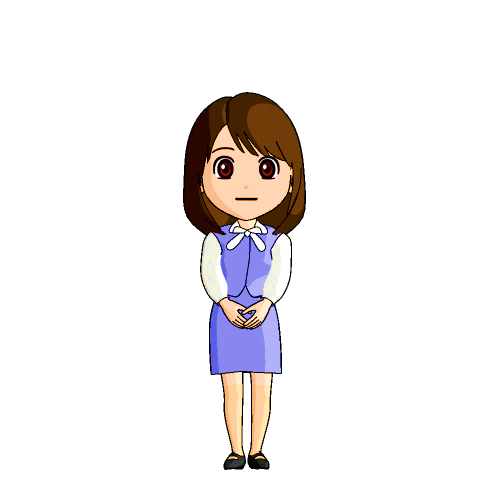 休職から復職にかけてのプロセスも、一つの転機と言えます
17
参考文献：古田克利：「キャリアデザイン入門」ナカニシヤ出版（2019）
[Speaker Notes: 先ほど紹介したライフイベントによって生じる人生の変化は、「キャリアの転機（キャリア・トランジション）」と捉えられます。
転機は、節目や移行とも言い換えられますが、出来事のみを指すのではなく、出来事の前後、変化の過程も含めた概念です。
シュロスバーグは、「人生はさまざまな転機から成り立っており、それを乗り越える努力と工夫を通してキャリアは形成される」 と唱えています。
転機には、良いことや残念なこと、予期していたことや思いがけないこと、期待していたものが起こらなかったこと等、さまざまなタイプがあります。
転機の領域と具体例をご覧ください。
例えば、一般的に良いこととして、大学の合格、結婚、昇進等が挙げられます。一方、残念なこととしては、大学の不合格、失敗、収入の減少等が挙げられます。
期待していたことが起こらなかったことは、昇格すると思っていたのにそうでなかった等が挙げられ、これらも転機になります。
そして、休職から復職にかけてのプロセスも、一つの転機と言えます。
多くの方にとって、うつ病などの病気になり休職するということは、予期していなかった転機なのではないでしょうか。予期していなかった転機は、思いがけないものであった分、もたらす影響も大きく、受け入れて、乗り越えていくには、時間やエネルギーが必要だと言われています。]
休職から復職に至る転機（トランジション）のプロセス
～ブリッジスの３ステップモデル～
転　　　　　　　　　機
中立圏

混乱や苦悩の時期
開始

新しい始まりの時期
終焉

何かが
終わる時期
新たな行動を始めたり、新たな考え方に切り替わる段階
慣れ親しんだことの「終わり」を受け止める段階
次の段階を迎えるために、自分と向き合い、エネルギーを充電する段階
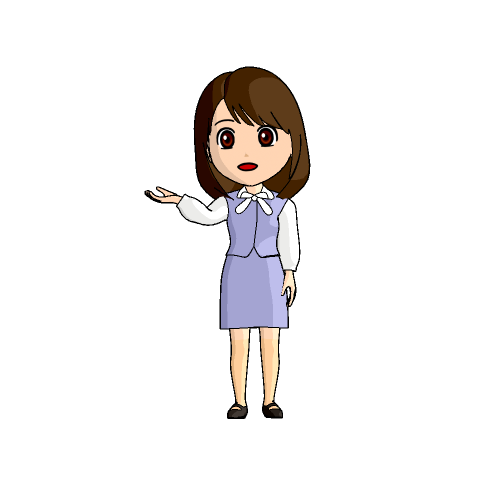 「休職」という転機における「今」
18
参考文献：古田克利：「キャリアデザイン入門」ナカニシヤ出版（2019）、石橋里美：「キャリア開発の産業・組織心理学ワークブック〔第２版〕」ナカニシヤ出版（2016）
[Speaker Notes: ここで参考になるのが、転機のプロセスを３つの段階で示した、ブリッジスの「トランジションの３ステップモデル」です。
このモデルによると、転機とは、「終焉：何かが終わる時期」から始まり、「開始：新しい始まりの時期」で終わるとされます。
その間にあるのが中立圏です。
中立圏は、それまでの生き方から新しい生き方への過渡期で、「混乱や苦悩の時期」とも言われます。
中立圏では、ただ悩み、立ち止まっているだけに思えるかもしれませんが、次の段階を迎えるために自分と向き合い、エネルギーを充電するための重要な時期と言われています。
休職も一つの転機であり、復職に向けて準備を進めている皆さんは、丁度この「中立圏」にいると言えます。
休職の要因となったものに対して、今後どのように対処していくか、復職後、どのように働いていけば自らのメンタルヘルスを健康に保ちながら働けるのかについて考える期間です。
焦りや不安を感じることも多い期間ですが、自分にとって必要な再休職予防の対策を検討するためにも、慌てずしっかりと準備をすることが大切な時期です。]
【演習】自分の転機を振り返ってみよう
これまでの転機や生じた変化を１～２つ書いてみよう
転機を乗り越えた方法や行った対処について書いてみよう
１つ選んで、発表してください。
19
[Speaker Notes: 【演習】「自分の転機を振り返ってみよう」をやってみましょう。
これまでの人生のなかで転機だったと思うもの、自分にとっての変化だったと思うものを振り返り、１つか２つ書いてみましょう。
さらに、転機を乗り越えた方法やそのときに行った対処についても書いてみましょう。
　
※記入５分（講習資料に直接、記入する）
※発表１人１分

共有できる範囲で構いませんので、１つ選んで発表をお願いします。]
転機を乗り越えるヒント
（シュロスバーグ）
転機
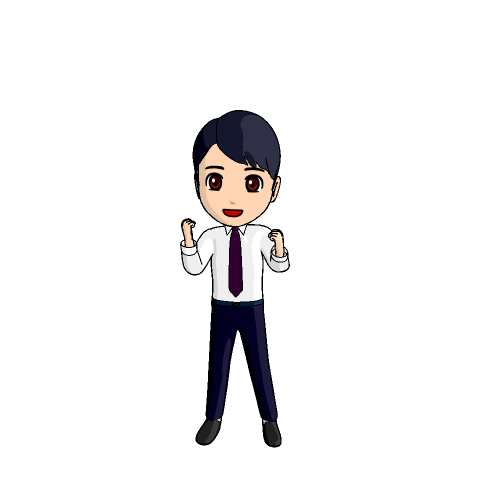 利用できる資源
　　（リソース）
対処
４つのリソース（利用できる資源）の点検と強化が重要！

１．状況（Situation）・・・転機が自分にとってどのようなものか評価する
→ポジティブな意味を見出せると転機を乗り越えやすい!

2.自分自身（Self）・・・内面的な特性（弱み・強み）や価値観を把握、経験の確認　　
→自分の特性や興味、価値観の理解、類似経験への過去の対処を見直す　

３．周囲の支え（Support）・・・家族や友人、組織、専門機関、支援機関など
→適切なサポートが得られているか、他に得られるサポートがないか確認する

４．戦略（Strategies）・・・考えられる戦略をリストアップ
→状況を変える対応、認知を変える対応、ストレスを解消する対応を検討する
20
参考文献：古田克利：「キャリアデザイン入門」ナカニシヤ出版（2019）、畔柳修：「ライフキャリアデザイン研修　実践ワーク集」金子書房（2018）
[Speaker Notes: 転機を乗り越えるヒントについて、シュロスバーグの４Ｓ理論に基づいて説明します。
転機に直面した際、転機を乗り越えるために利用できる資源をリソースと呼びます。
シュロスバーグは、利用できる資源として４つのリソースがあり、その点検と強化が重要だと唱えています。
1つ目は、「状況」の点検です。
転機に直面している自分の状況や転機が自分にとってどのようなものかを評価します。
先ほど、休職中の今は、「中立圏（ニュートラルゾーン）」にいるというお話をしました。
転機を乗り越えるためには、休職に至った要因や休職が自分に与えた影響、自分の特性や傾向についてさまざまな角度で振り返り、自己分析することが大切になります。
そして、そのなかで、ポジティブな意味を見出せると転機を乗り越えやすいと言われています。
２つ目は、「自分自身」の点検です。内面的な特性である弱み・強みや価値観を把握し、これまでの自分の経験を振り返ります。
第２回、第３回キャリア講習においても「自分を知る」をテーマに、興味・関心、価値観等について自己分析を進めていきます。また、過去に類似の経験があり、そのときの対処を見直すことも転機を乗り越えるヒントになります。
３つ目は、「周囲の支え」の点検です。自分を支援してくれるリソースにはどのようなものがあるのかを把握します。家族、友人、職場の上司、同僚、人事担当者、産業保健スタッフ、そして、ともに取り組んでいるメンバーもここに入ります。
第４回キャリア講習においても、自分を取り巻く周囲について整理していきます。
４つ目は、「戦略」の点検です。転機を乗り越えるために考えられる戦略をリストアップし、状況に合わせて組み合わせていきます。
戦略としては、「状況を変える」、「認知を変える」、「ストレスを解消する」等、ストレス対処講習で学んだ対処方法を活用して戦略を立てていくことも一つでしょう。
また、第５回キャリア講習では、復職後の行動目標や行動計画を立てていきます。
この４つのリソースの点検・強化を念頭におきながらキャリア講習やその他のプログラムにおいて、転機を乗り越えるヒントを見つけていけるとよいでしょう。]
自分らしく納得感のある働き方を目指すために
自分らしく納得感のある
働き方・人生
（キャリア）
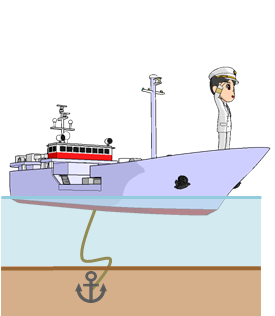 その後
のキャリア
転機
復職後のキャリア
転 機
(休職)
これまでのキャリア
自分らしく、納得感のある人生を歩んでいくためには、「自分の人生を自分で決めてきた」という自己決定が重要です
未来
今（現在）
過去
21
[Speaker Notes: キャリア講習では、皆さんが、「自分らしく納得感のある働き方や人生を目指すため」のさまざまな知識や考える機会を提供していきます。
自分らしく、納得感のある人生を歩んでいくためには、「自分の人生を自分で決めてきた」という自己決定が重要と言われています。
私たちは、キャリアの歩みを進めるなかで、さまざまな転機に遭遇しますが、転機は、自分の進むべきキャリアを見直し、進むべき方向を決定し直すチャンスでもあります。
休職という転機にあるいま、これまでのキャリアを振り返り、復職後の職業生活や人生全体を含むキャリアについて考え、自分が進む方向を自己決定できるように取り組んでいきましょう。
今の転機を乗り越えた経験が、次の転機を乗り越えるヒントとなります。
これからのキャリア講習のなかで、転機を乗り越えるためのヒントをたくさん探していきましょう。]